Музыка в начальной школе. Новые аспекты  Городской семинар по обновленным ФГОС  Модуль «Музыка в жизни человека» (2 класс)
Учитель музыки МБОУ СШ № 30
Программа по музыке составлена на основе модульного принципа построения учебного материала и допускает вариативный подход к очерёдности изучения модулей, принципам компоновки учебных тем, форм и методов освоения содержания.
Ключевым моментом при составлении программы по музыке является отбор репертуара, который должен сочетать в себе такие качества, как доступность, высокий художественный уровень, соответствие системе традиционных российских ценностей.
Содержание модулей начальной школы
инвариантные:
модуль № 1 «Народная музыка России»; 
модуль № 2 «Классическая музыка»; 
модуль № 3 «Музыка в жизни человека» 
вариативные:
модуль № 4 «Музыка народов мира»; 
модуль № 5 «Духовная музыка»; 
модуль № 6 «Музыка театра и кино»; 
модуль № 7 «Современная музыкальная культура»; 
модуль № 8 «Музыкальная грамота»
Основные принципы содержание учебного предмета:
преемственность	с образовательной программой дошкольного  и основного общего образования
непрерывность изучения предмета и образовательной области  «Искусство» на протяжении всего курса школьного обучения
создание условий для формирования представления о многообразии проявлений музыкального искусства в жизни современного человека
Модуль  «Музыка в жизни человека»
Главное содержание данного модуля сосредоточено вокруг рефлексивного исследования обучающимися психологической связи музыкального искусства и внутреннего мира человека.
Основным результатом его освоения является развитие эмоционального интеллекта обучающихся, расширение спектра переживаемых чувств и их оттенков, осознание собственных душевных движений, способности к сопереживанию как при восприятии произведений искусства, так и в непосредственном общении с другими людьми.
Задачи модуля «Музыка в жизни человека»:
формирование эмоционально-ценностной отзывчивости на прекрасное в жизни и в искусстве;
развитие позитивного взгляда на окружающий мир;
гармонизация взаимодействия с природой, обществом, самим собой через доступные формы музицирования;
развитие ассоциативного мышления через личностное восприятие музыкального произведения.
Предметные результаты
Знать  Гимн Российской Федерации, историю его создания;
исполнять музыкальные произведения, посвящённые Победе нашего народа в Великой Отечественной войне, песни, воспевающие красоту родной природы, выражающие разнообразные эмоции, чувства и настроения;
воспринимать музыкальное искусство как отражение многообразия жизни, различать обобщённые жанровые сферы: напевность (лирика), танцевальность и маршевость (связь с движением);
осознавать собственные чувства и мысли, эстетические переживания, замечать прекрасное в окружающем мире и в человеке, стремиться к развитию творческой свободы;
эмоционально откликаться и выражать своё отношение к произведениям музыкального искусства.
Содержание учебного предмета
Музыкальные пейзажи 
Образы природы в музыке. Настроение музыкальных пейзажей. Чувства человека, любующегося природой. Музыка — выражение глубоких чувств, тонких оттенков настроения, которые трудно передать словами
Музыкальные портреты 
Музыка, передающая образ человека, движения, характер, манеру речи. «Портреты», выраженные в музыкальных интонациях
Танцы, игры и веселье 
Музыка — игра звуками. Танец — искусство и  радость движения. Примеры популярных танцев.
Гимн России — главный музыкальный символ нашей страны. 
Знакомство с историей создания и  традициями исполнения Гимна России.
Тематическое планирование
Тематическое планирование
Музыкальные пейзажи
Э. Григ «Утро» Сюита №1 «Пер Гюнт»
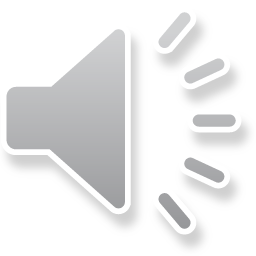 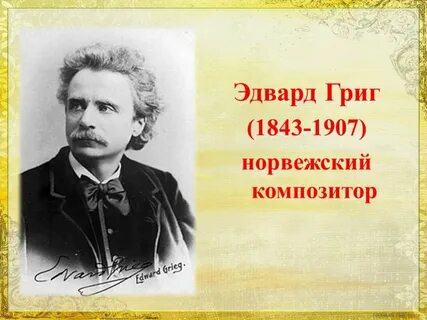 Музыкальные пейзажи
Р. Шуман « Грёзы» из цикла «Детские сцены».
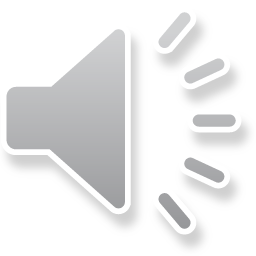 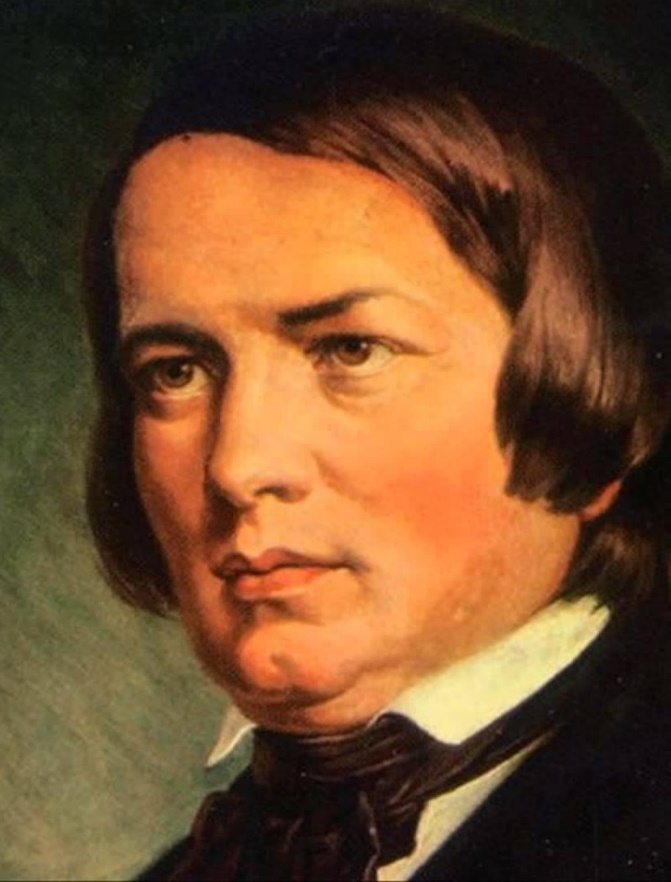 Словарь эмоционально-образного содержания музыки
Музыкальные портреты
М. Мусоргский, «Прогулка» из Сюиты "Картинки с выставки"
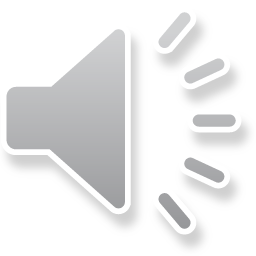 Сюита- музыкальное произведение, состоящее из самостоятельных пьес, объединённых единой темой.
Танцы, игры и веселье
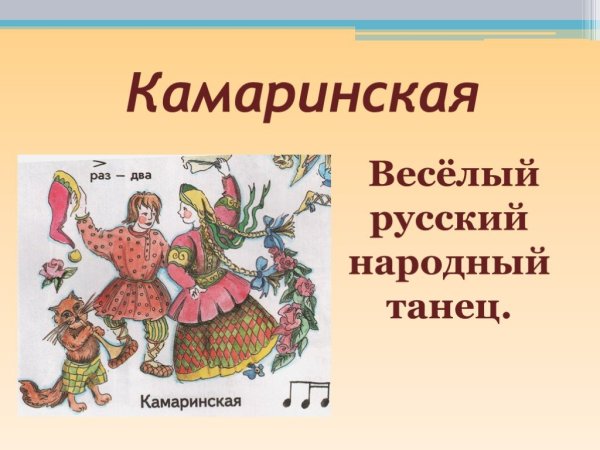 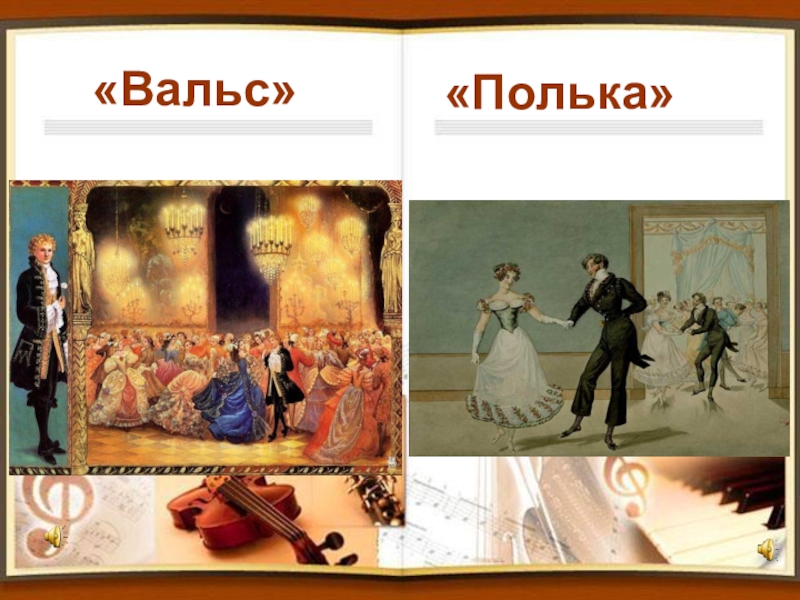 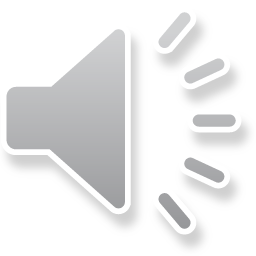 Танец - искусство и  
 радость движения.
Гимн России – главный музыкальный символ страны
Творческие задания по теме «Музыкальные пейзажи»
Веселятся музыканты,       Лад-настроение в музыкеУлыбнулся дирижер,Лад, в котором мы играем,Называется… (Мажор)
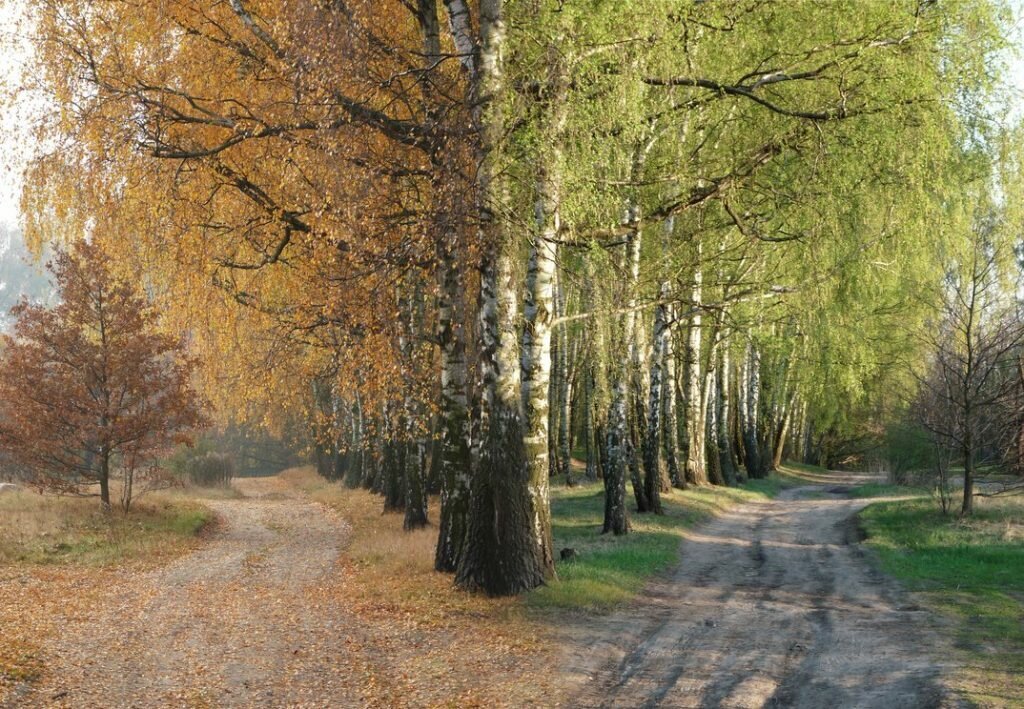 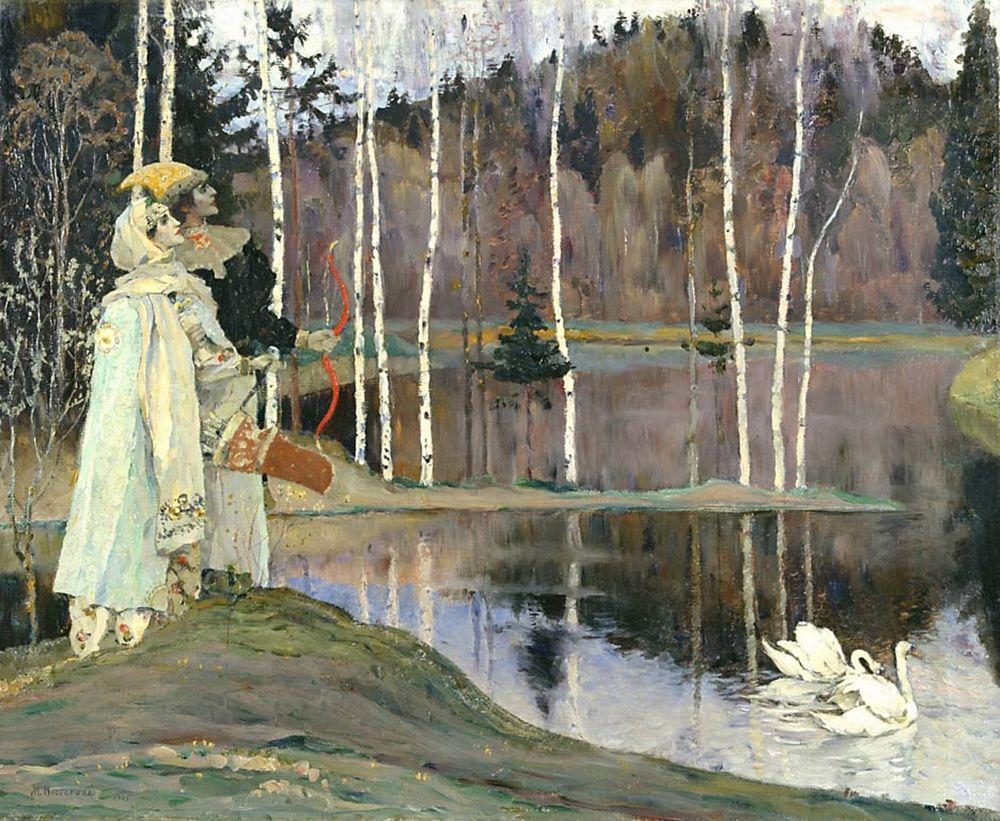 Если в нашей пьесе тучи,Дождик льет во весь опор,Этот лад немного грустный,Называется… (Минор)
Творческие задания по теме «Музыкальные пейзажи»
Творческие задания по теме «Музыкальные портреты»
Музыкальный портрет – это портрет характера героя. В нем неразрывно связаны выразительность и изобразительная сила интонаций музыкального языка.
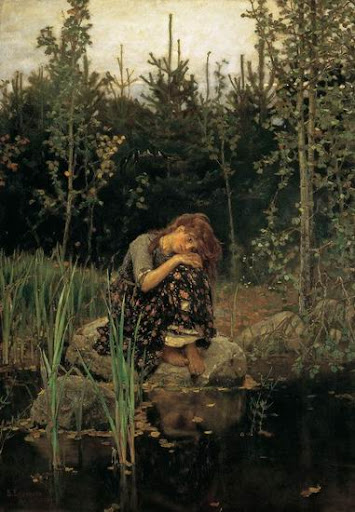 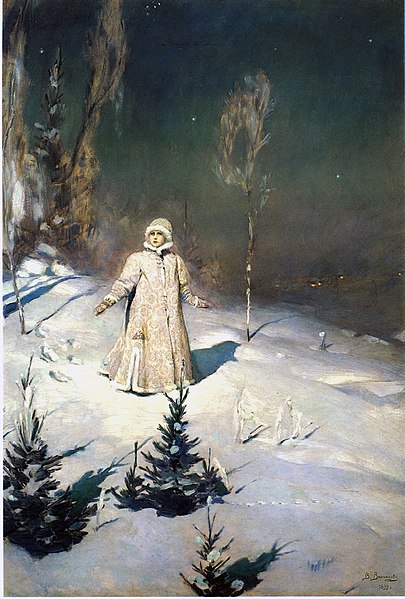 Творческое задание по теме « Танцы, игры и веселье»
Гимн России – главный музыкальный символ страны. Задания по теме
Г.Струве «Моя Россия»
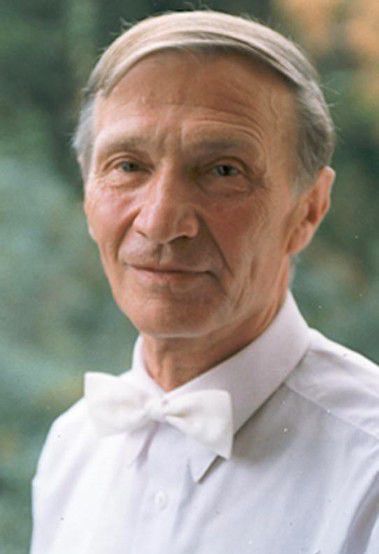 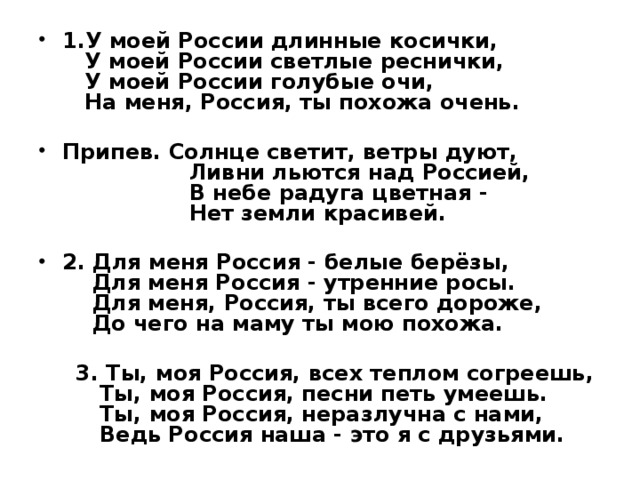